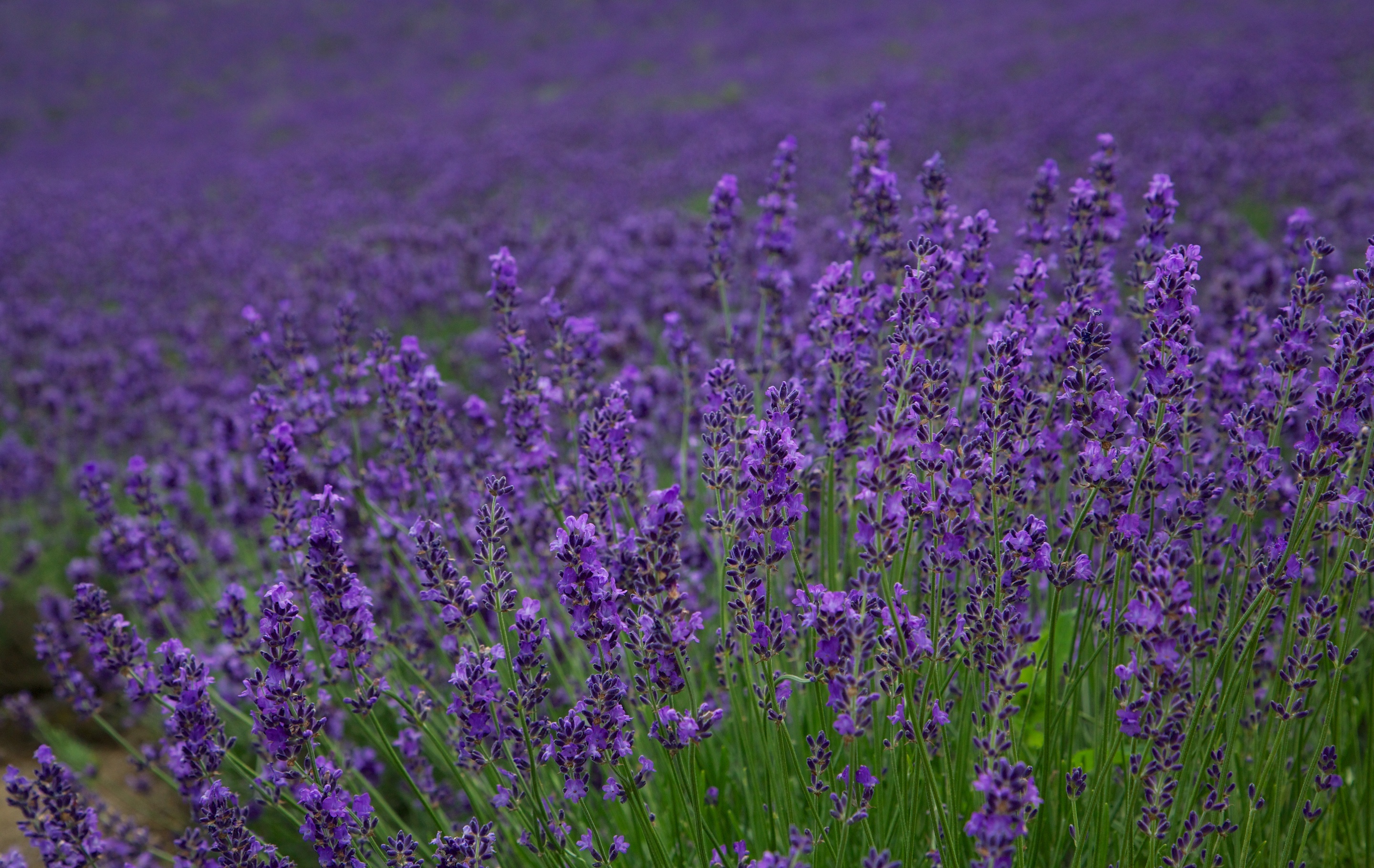 February 
Morning  Warm-Ups
This Photo by Unknown author is licensed under CC BY-SA.
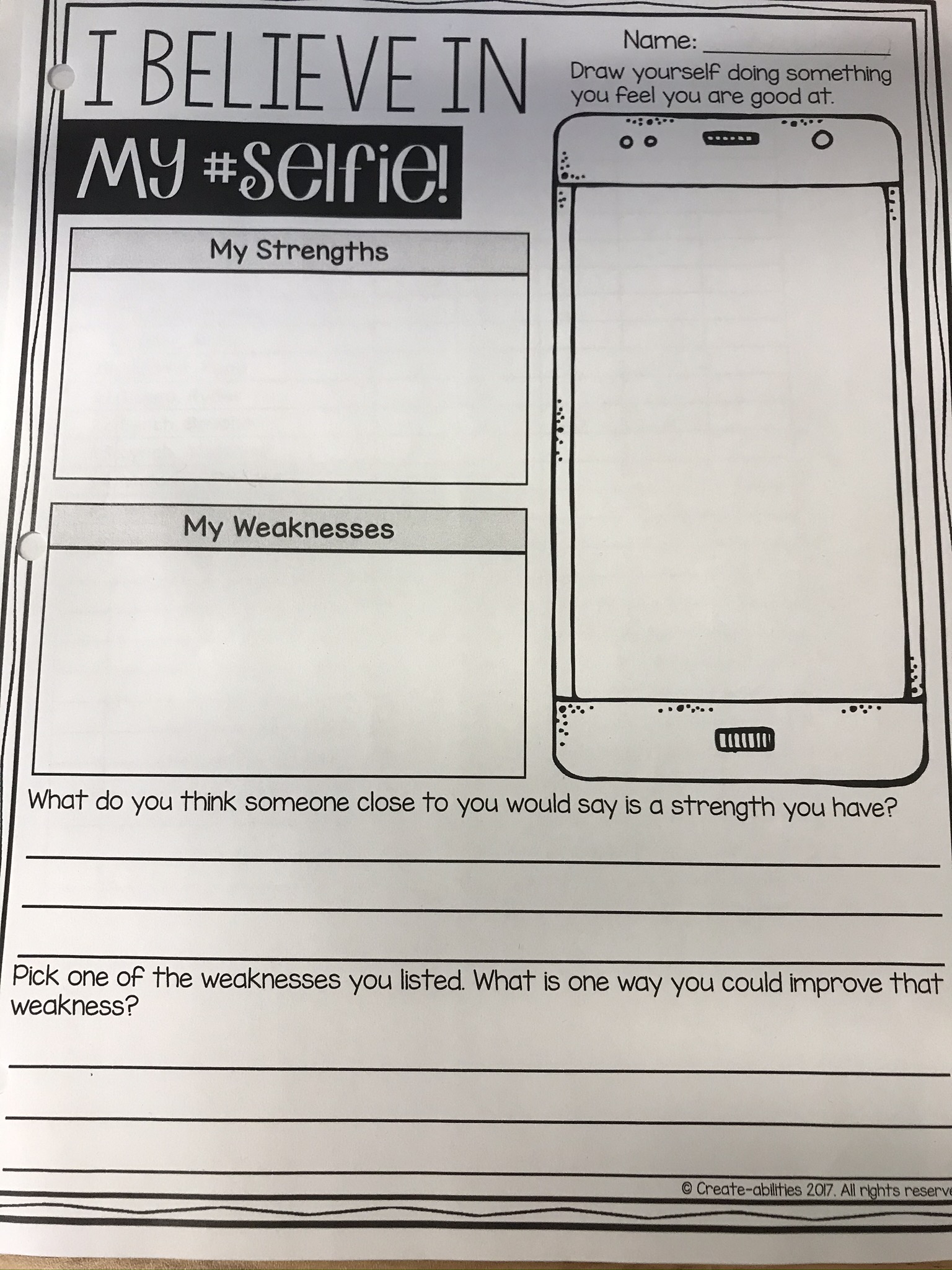 We all have strengths and weaknesses and acknowledging them makes us more self-aware. 
As a class we can help each other and seek help from others when we know the strengths and weaknesses  of others.
List
3-4 things
List
3-4 things
Complete sentence.
Answer must be in sentence form.
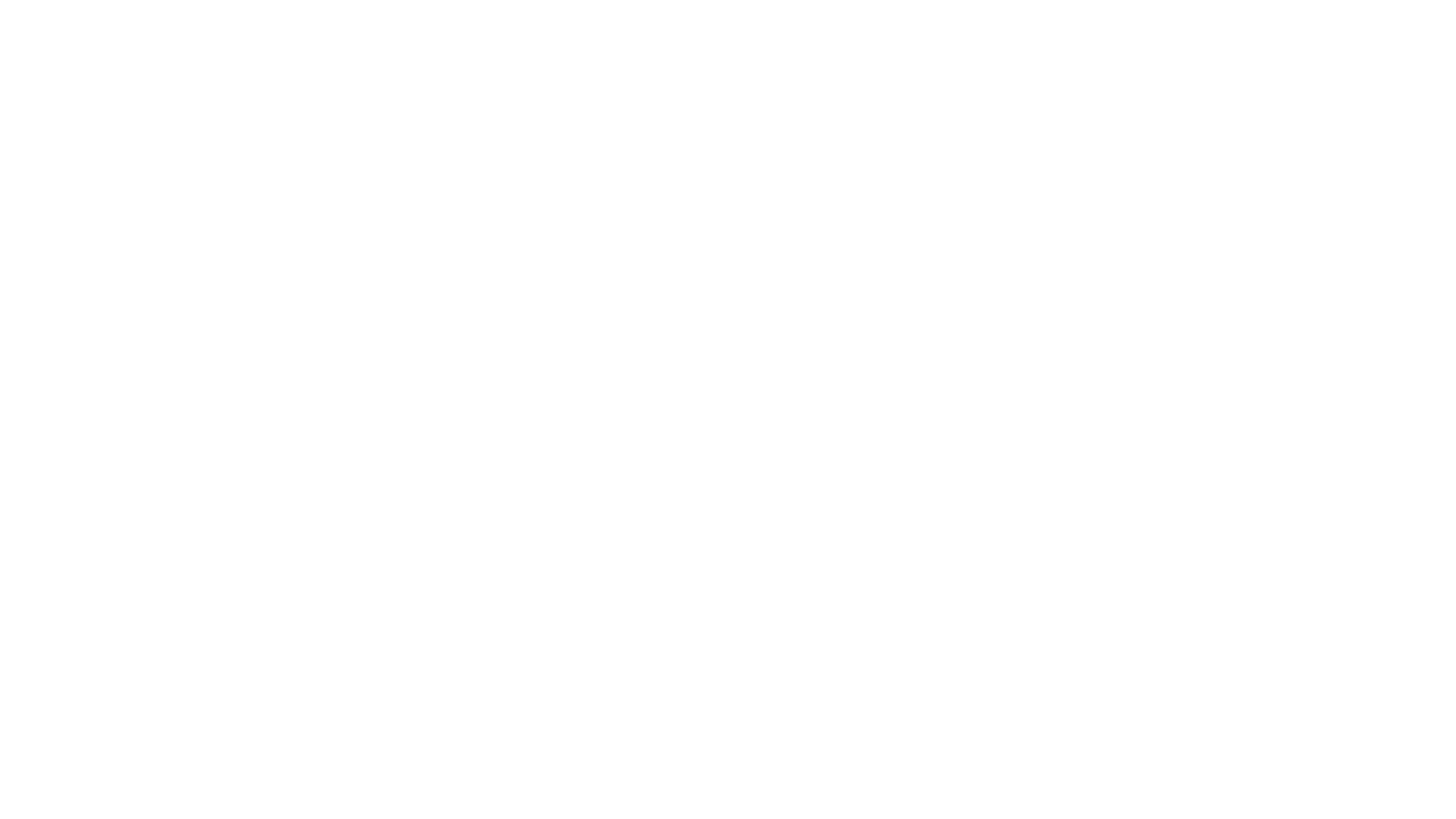 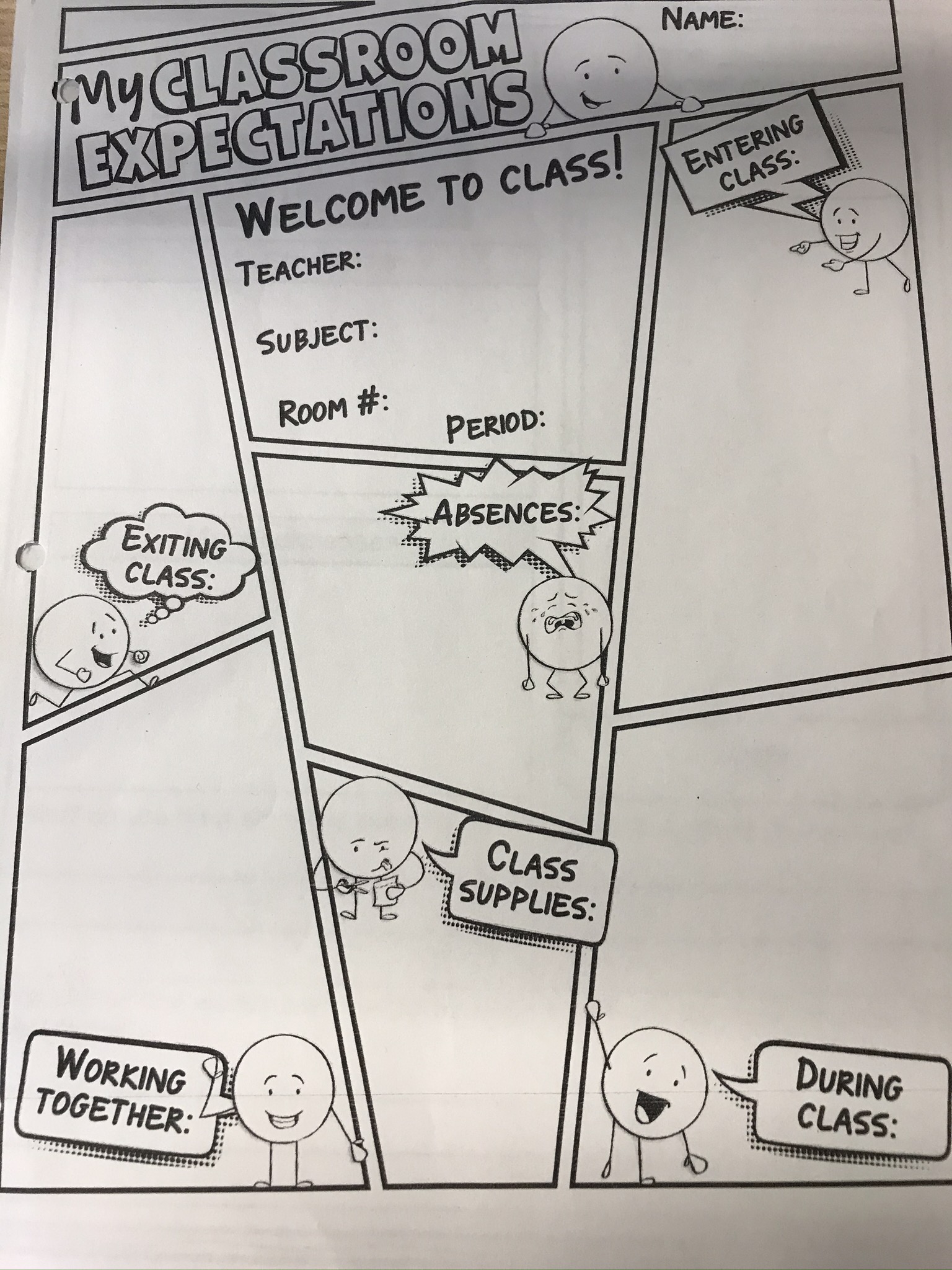 Quick Review
What do you remember?
Fill this sheet out with all Language Arts and cross-curricular  subjects in mind.
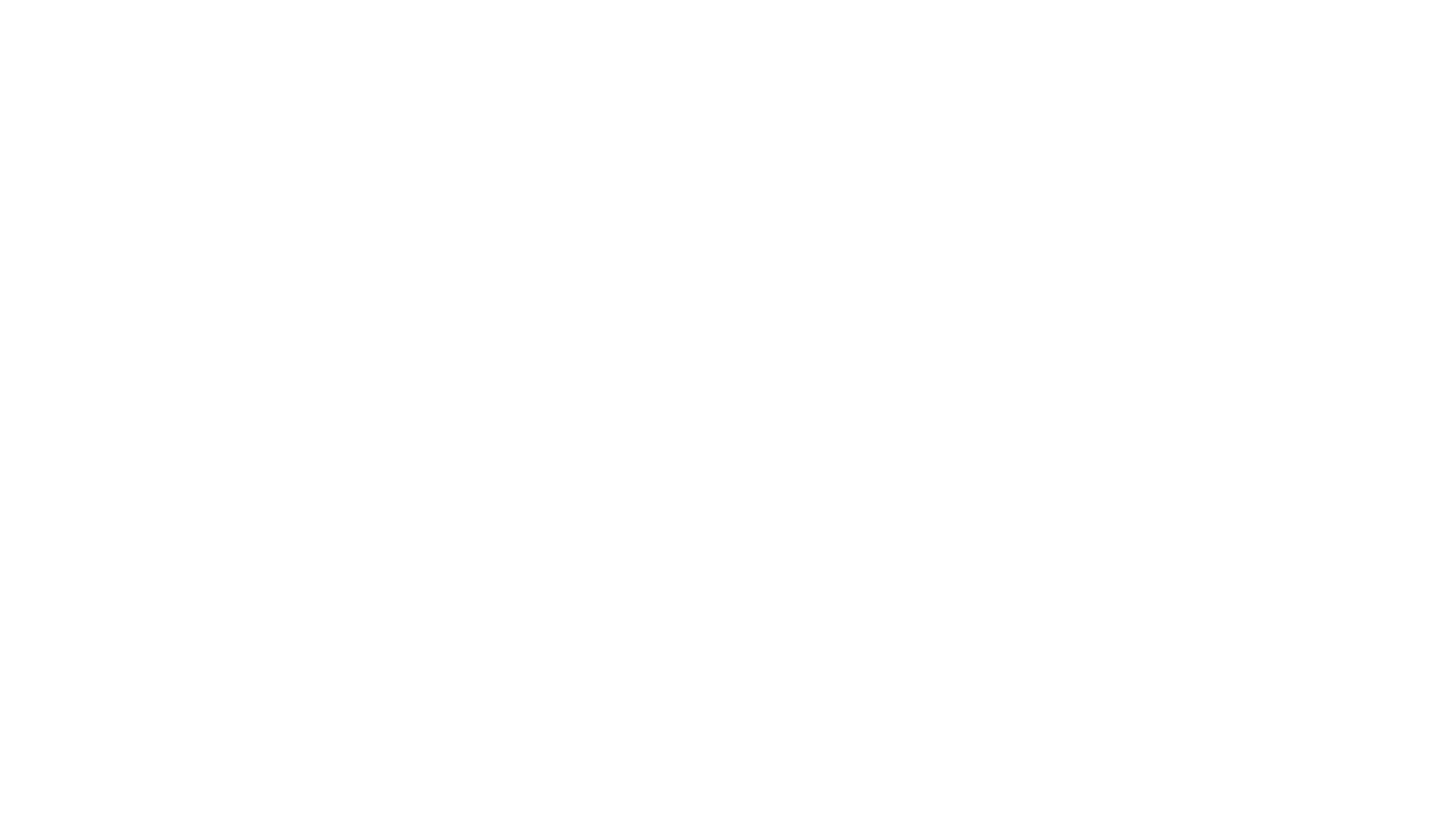 Don't forget to change your "Raven Tales" book!
Fill in the blanks
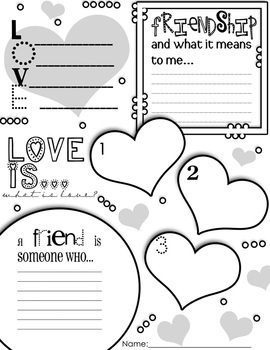 Use single
words or 
sentences.
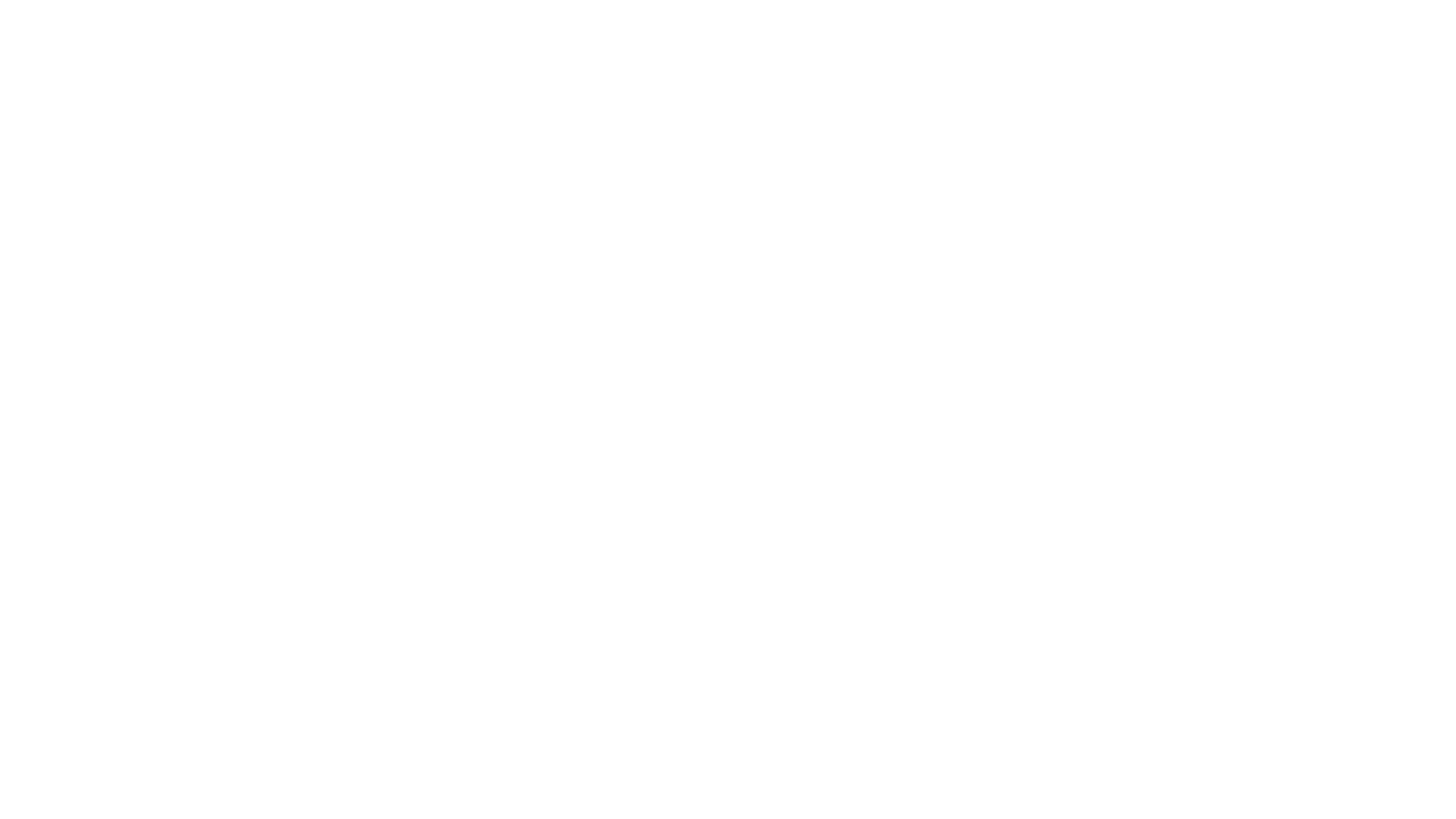 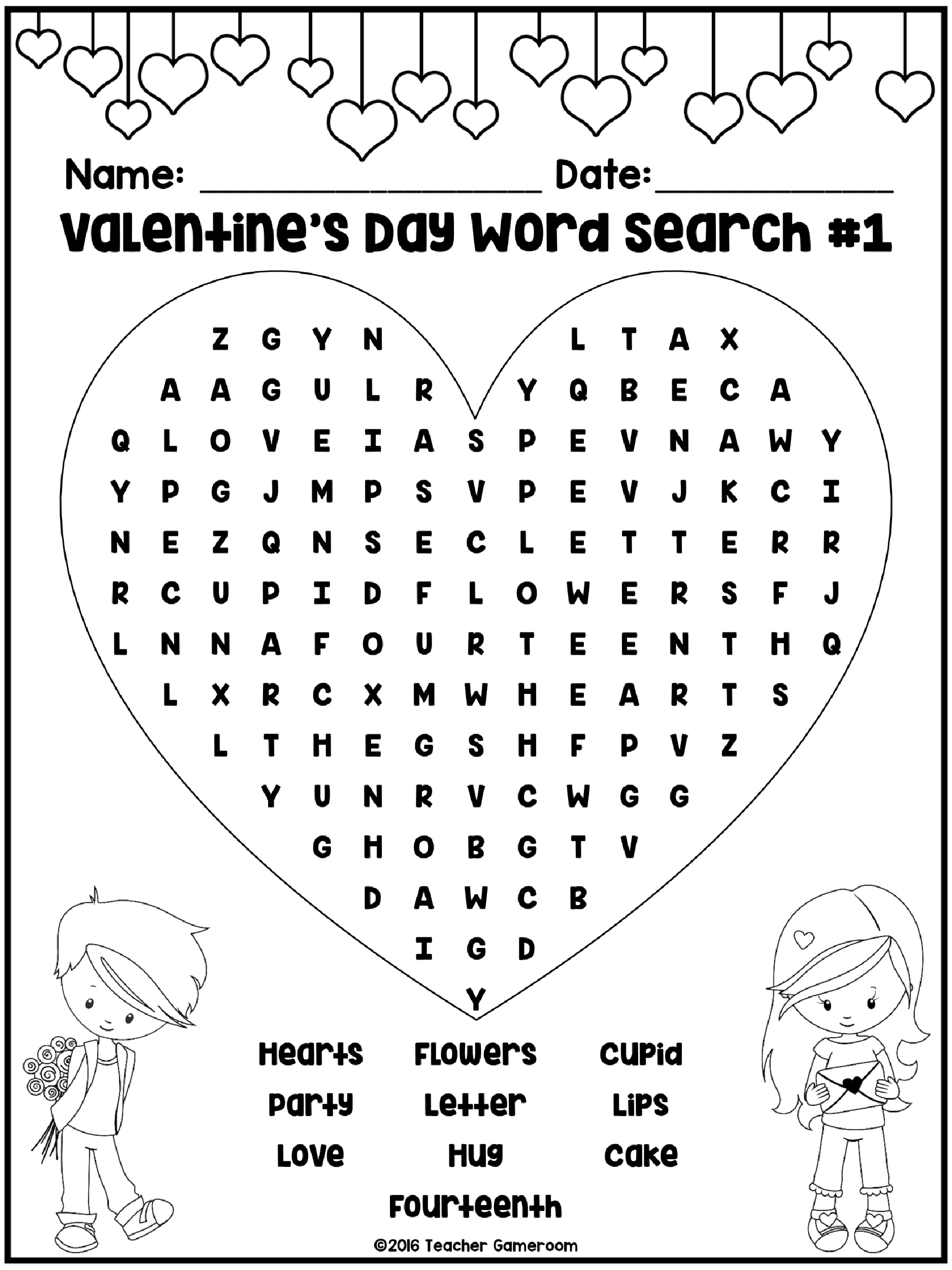 1. Pick a word search worksheet from the bin.
2. Pick 3 words from the list and tell what they have to do with valentine's day.
3. Your explanations need to be written in sentence form.
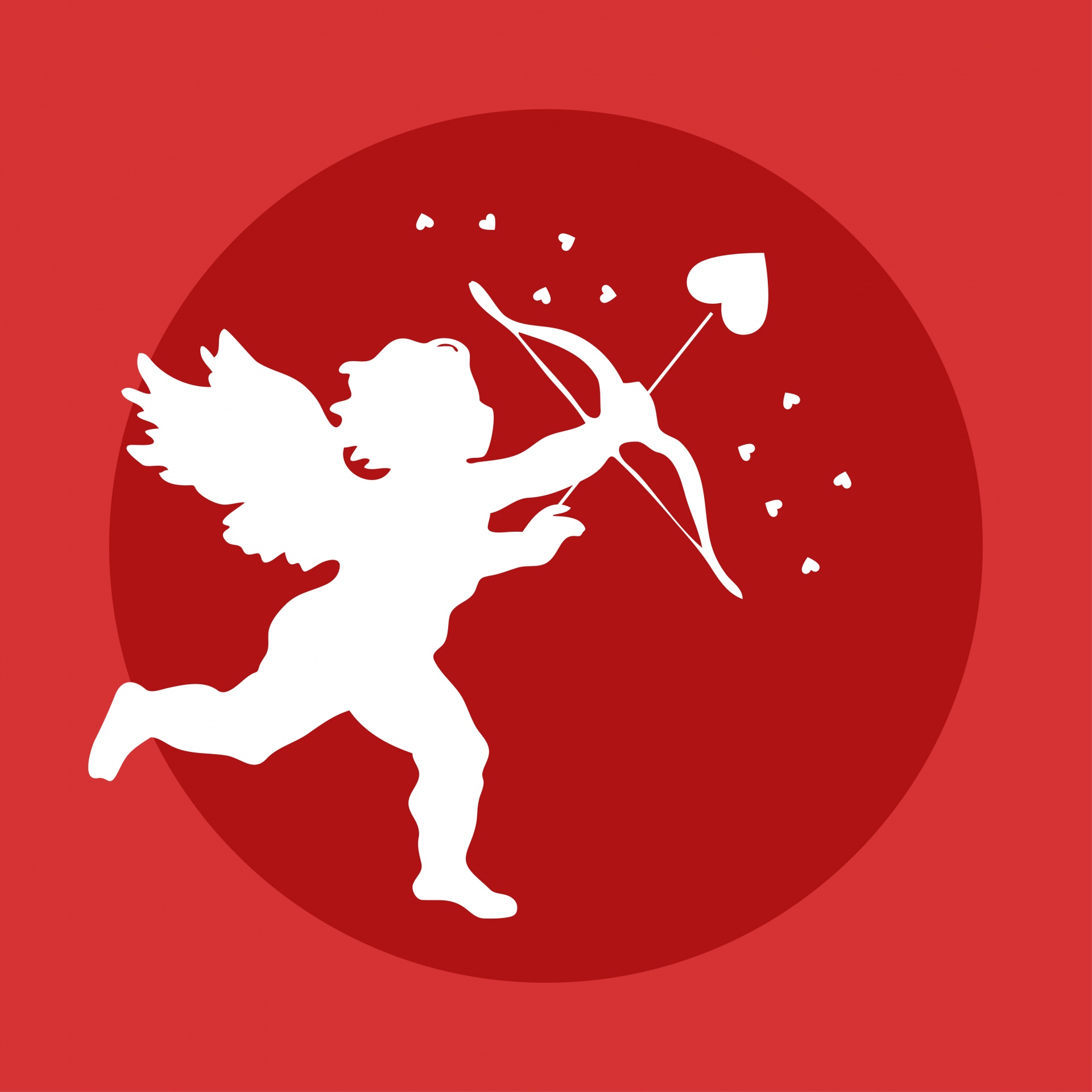 friendly
Colour the hearts that describe you. Fill in the blank hearts with other words that describe you.
energetic
empathetic
Cool
smart
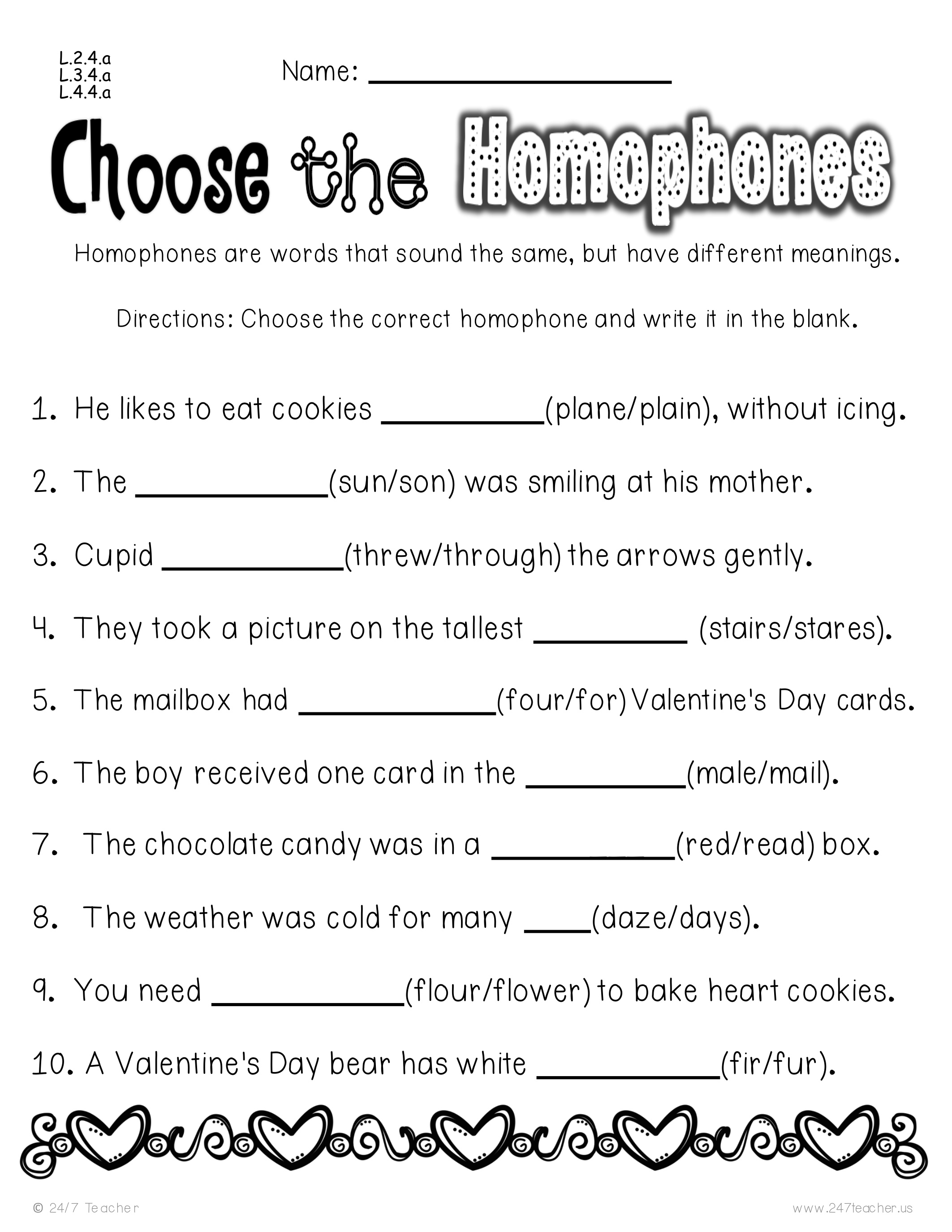 plane
sun
through
stares
for
male
read
daze
flower
fir
Write 5 sentences using some of the words you didn't use on the homonym worksheet yesterday.
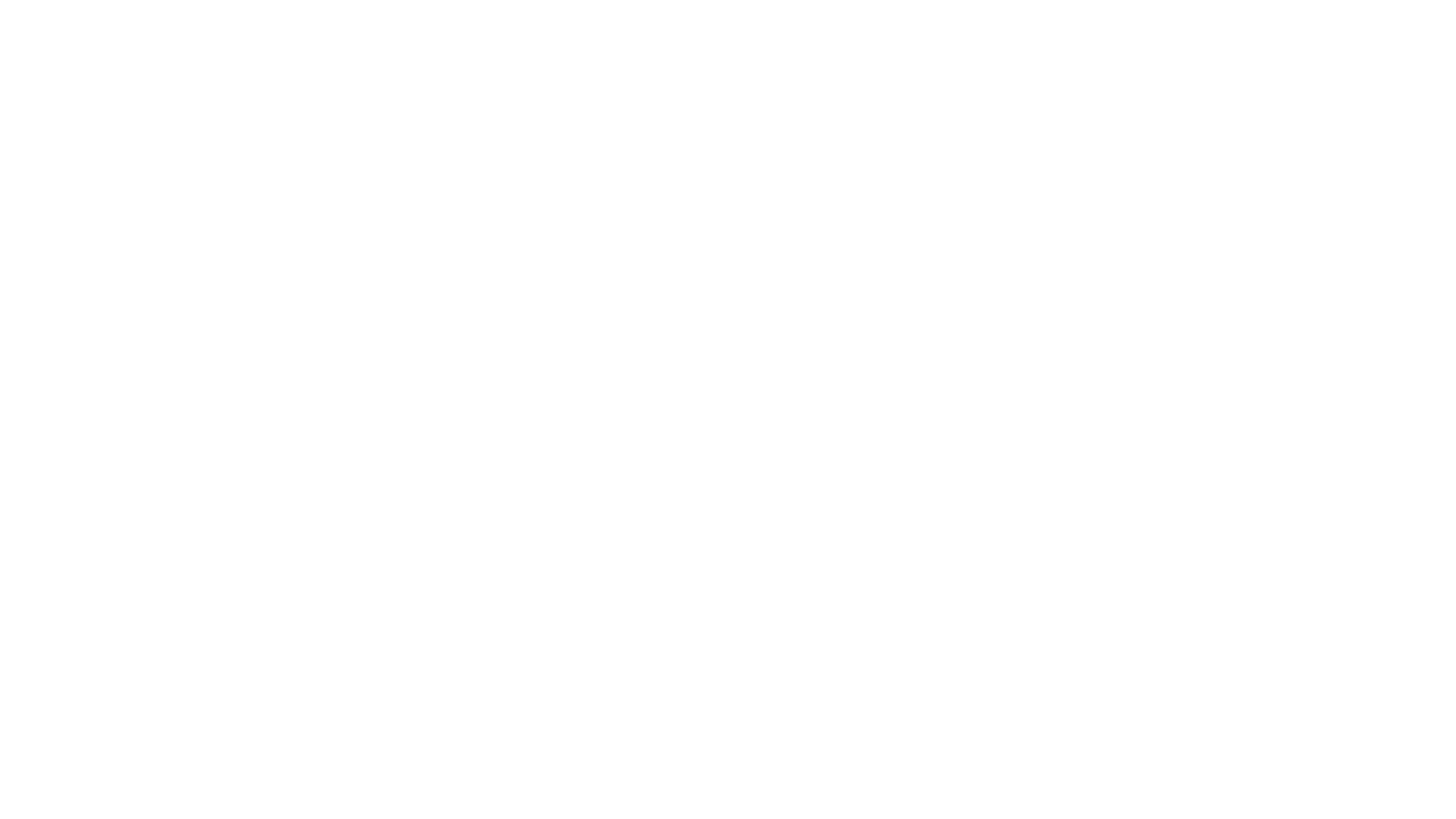 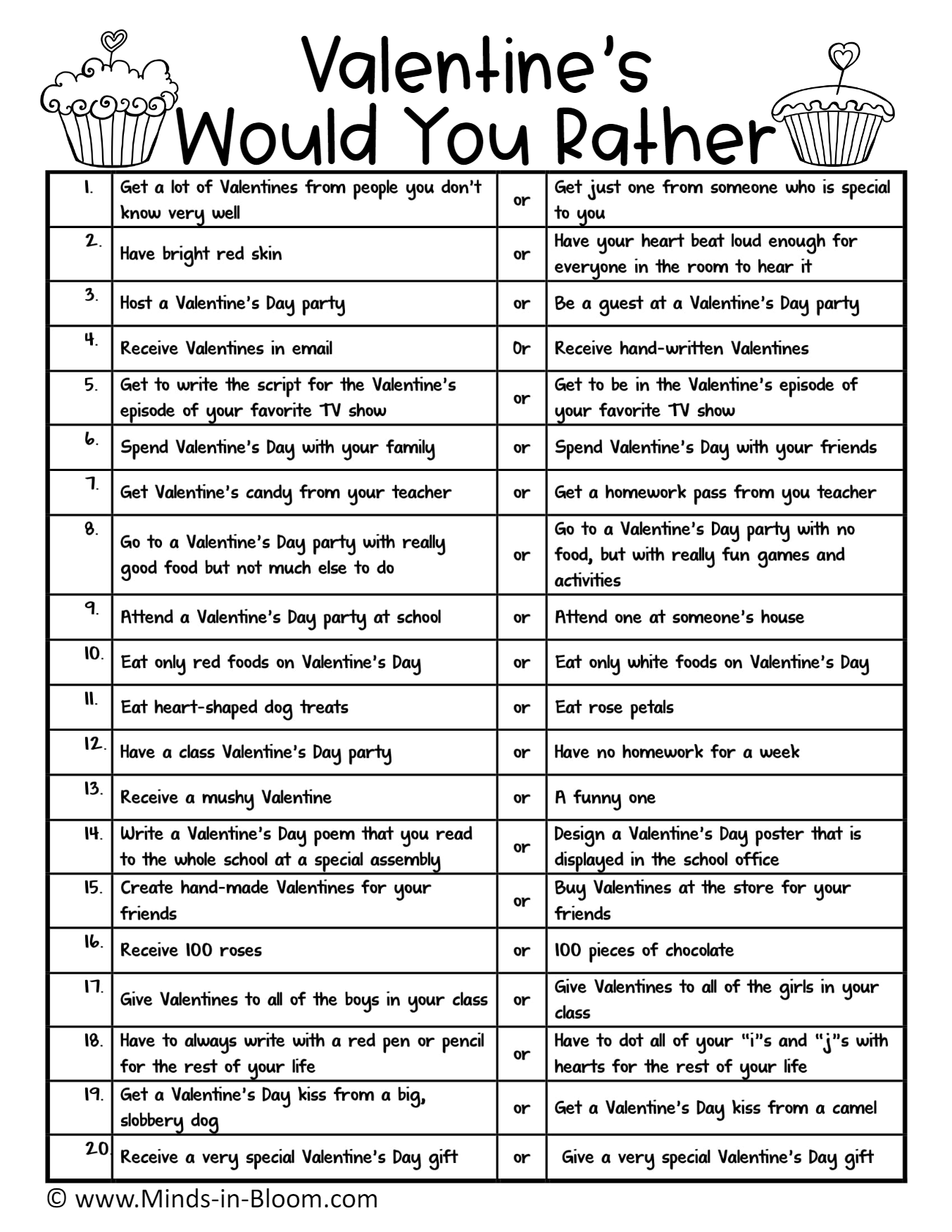 Pick one "Would You Rather" choice and explain why you chose the way you did. This should be written in paragraph form. See my example on the flip chart paper.
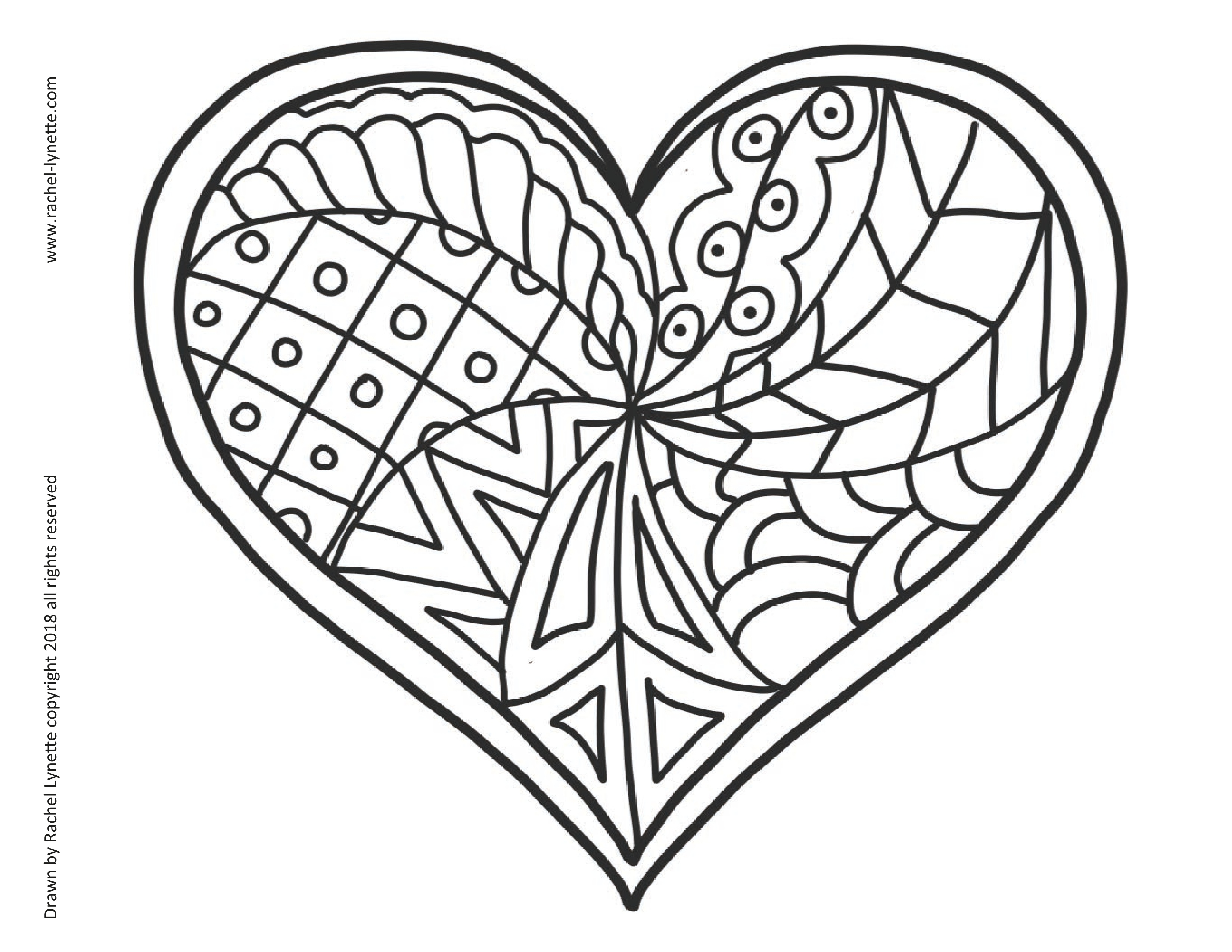